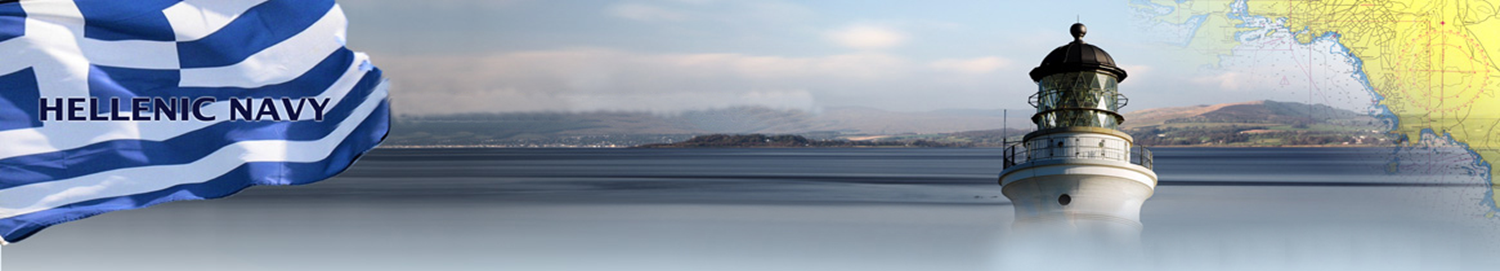 HYDROGRAPHIC SERVICE
HELLENIC NAVY HYDROGRAPHIC SERVICE
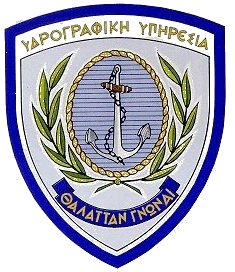 Proposal for consideration for                        implementing a common Bathymetric Database                                         under the auspices of MBSHC

30 Jun 2015
MBSHC 19 - June 2015
MBSHC 19 - June 2015
2
Recommendations
MBSHC members to :

 Consider the feasibility of implementation of a
    common Bathymetric Database under the auspices of    
    MBSHC, investigating options for setting up a DTM 

 Communicate their comments, including their 
    potential ability to take over any element of technical 
    implementation / operation of such a regional database
MBSHC 19 - June 2015
3
Recommendations
MBSHC is invited to :

Coordinate the members’ response and task the assessment of the feasibility of the implementation of a common Bathymetric Database, under the auspices of MBSHC
MBSHC 19 - June 2015
4
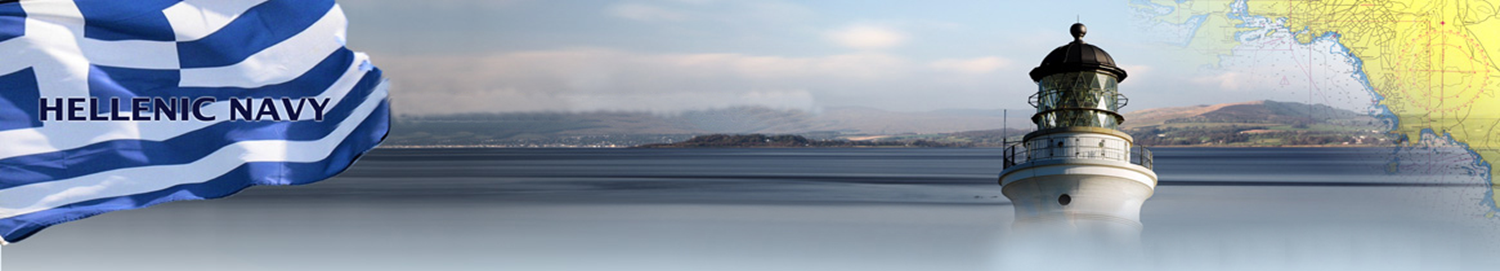 HYDROGRAPHIC SERVICE
HELLENIC NAVY HYDROGRAPHIC SERVICE
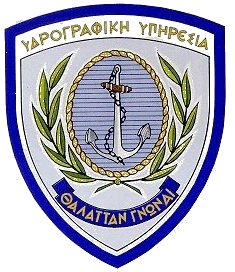 Proposal for consideration for                        implementing a common Bathymetric Database                                         under the auspices of MBSHC

30 Jun 2015
MBSHC 19 - June 2015